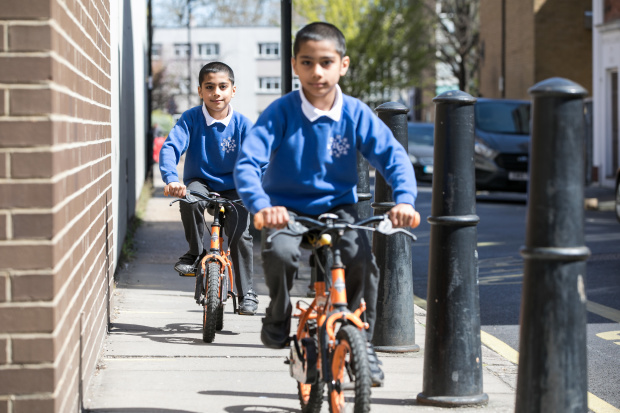 Pa mor gyffredin yw fy nhaith i’r ysgol?
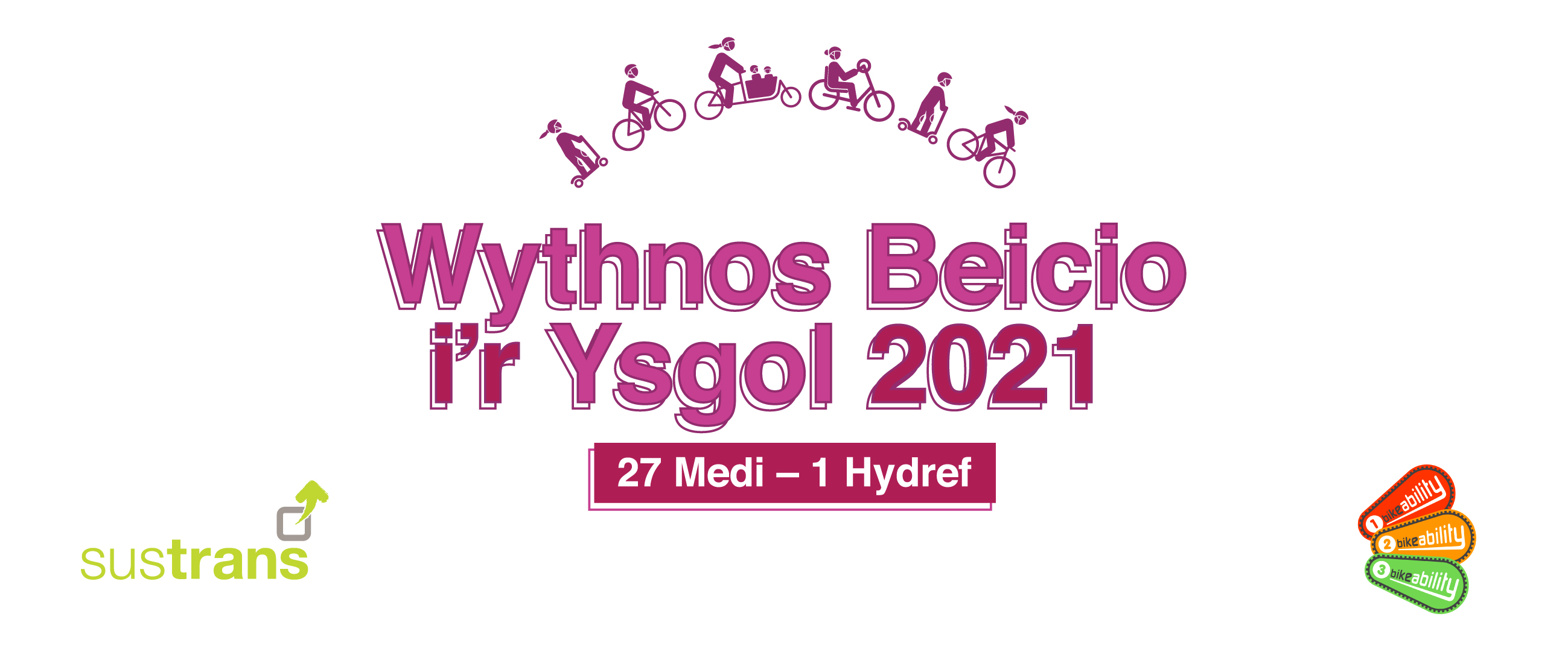 ©2021, Kois Miah, cedwir pob hawl
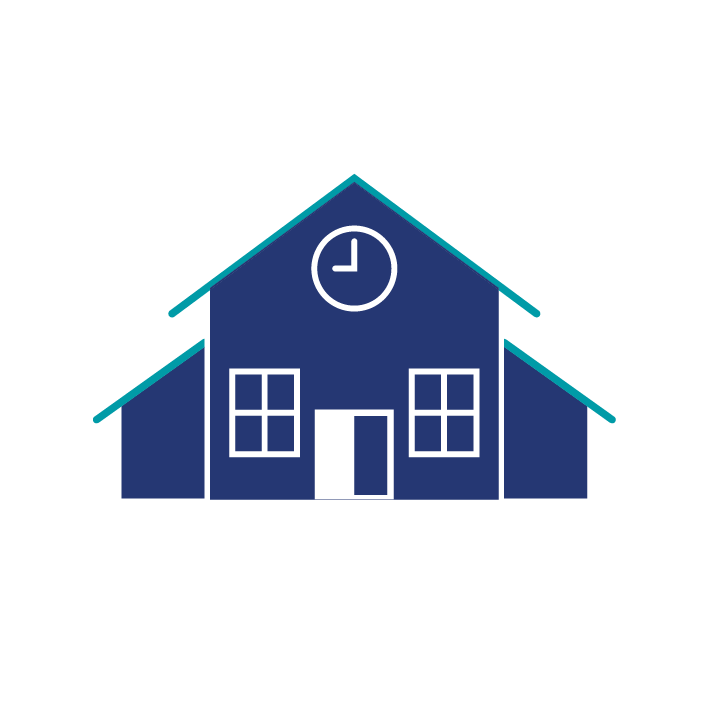 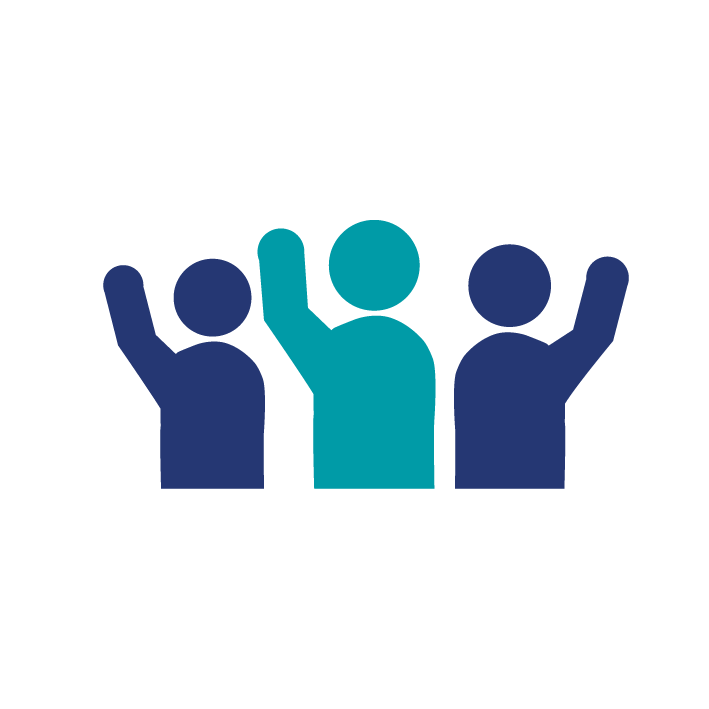 Rydych yn un o fwy na 10 miliwn
 o blant ysgol y DU
9 miliwn yn Lloegr, 500,000 yng Nghymru, 700,000 yn yr Alban a 300,000 yng Ngogledd Iwerddon
Sut rydych chi’n teithio?
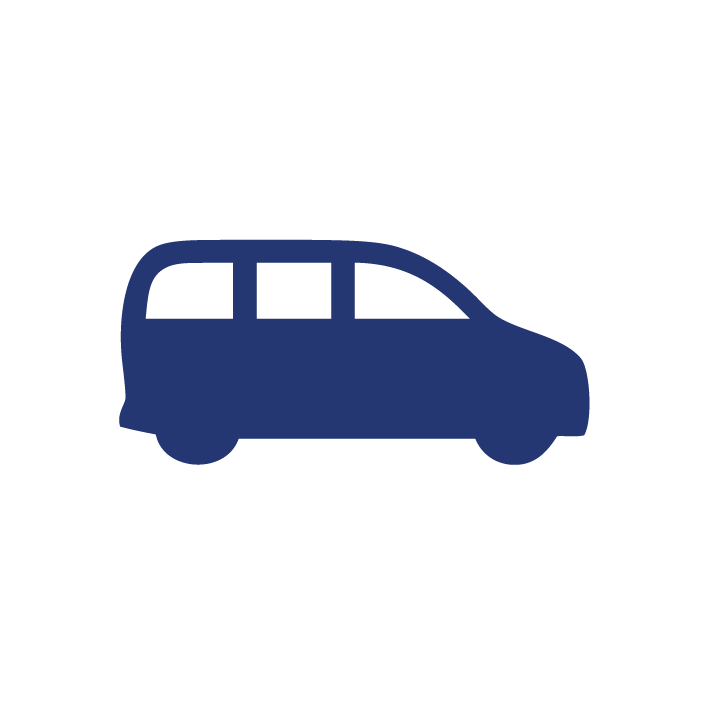 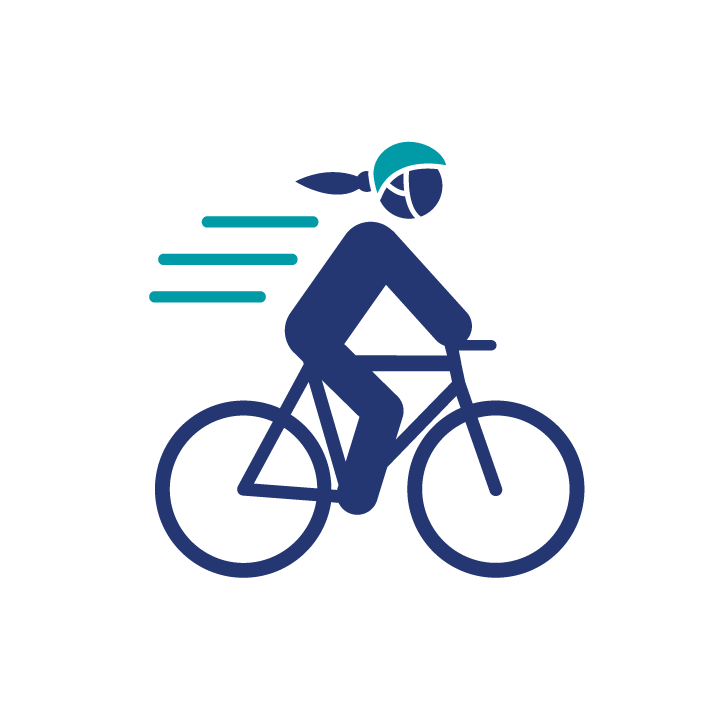 1, 2, 4, 11, 37, 43
[Speaker Notes: Ffigurau'n dangos canrannau'r plant sy'n teithio i'r ysgol yn y DU yn defnyddio'r dull teithio hwn. Anogwch y disgyblion i ddyfalu pa ffigwr sy'n priodi gyda phob dull teithio.]
Sut rydych chi’n teithio?
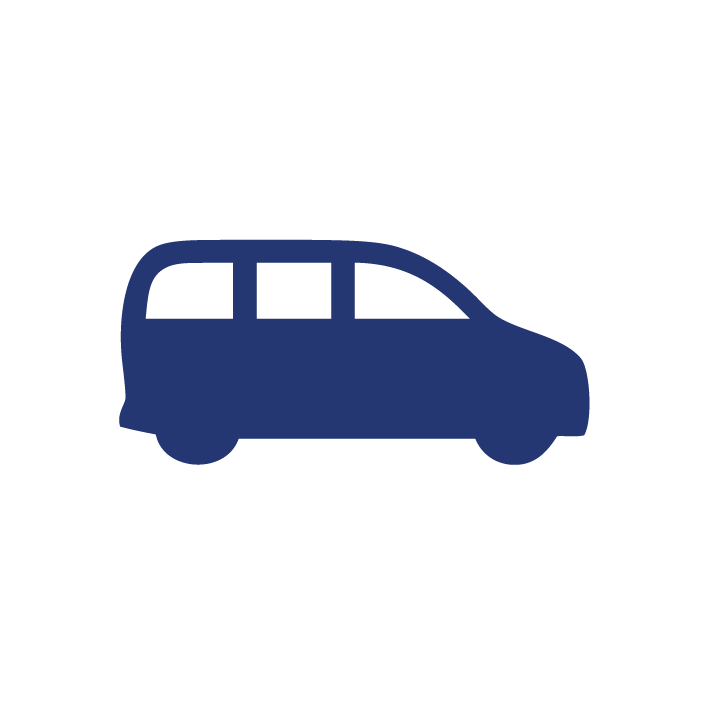 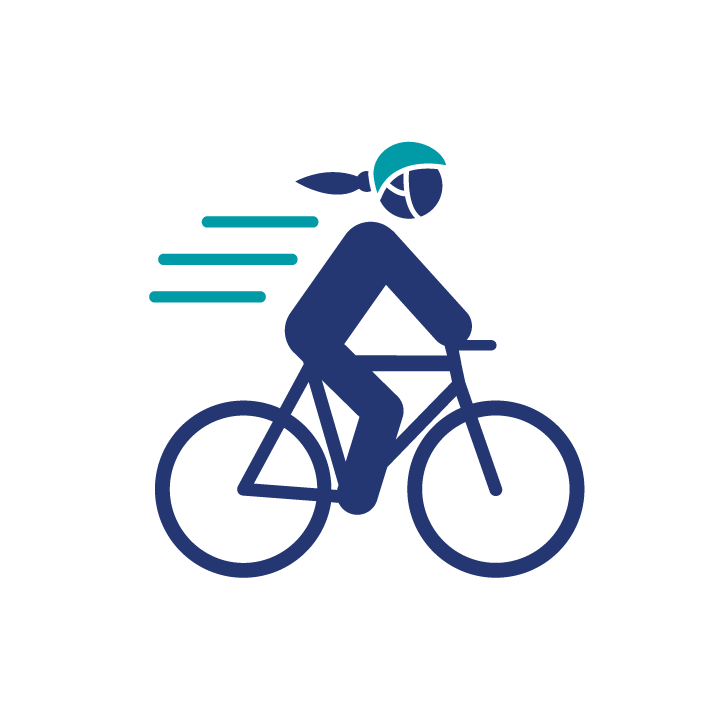 Atebion
[Speaker Notes: Ffynhonnell yr adnoddau yw: https://www.ethnicity-facts-figures.service.gov.uk/culture-and-community/transport/travel-to-school/latest]
Trafodaeth:
Pam rydych chi’n meddwl bod y rhan fwyaf o bobl yn teithio fel hyn i’r ysgol? 

Beth sy’n rhwystro pobl rhag beicio i’r ysgol? 

Beth yn eich barn chi yw’r %au ar gyfer eich dosbarth neu ysgol?
Pa mor hir yw’r daith?
Cyfrifwch gyfartaledd chi a'ch ffrindiau. Sut mae eich cyfartaledd yn cymharu â'r cyfartaledd cenedlaethol o 19 munud?
Pa mor hir yw’r daith?
Estyniad 1
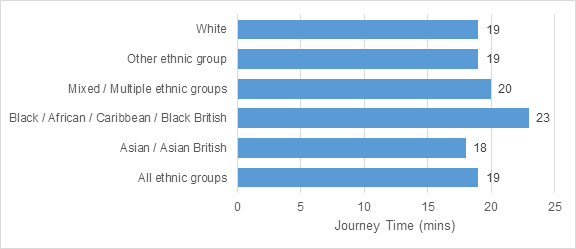 Pam y gall amseroedd teithio gwahanol grwpiau ethnig amrywio?
Pa mor bell rydych chi’n teithio?
Estyniad 2
Cyfartaledd = 2.4 miles (3.9km) i'r ysgol
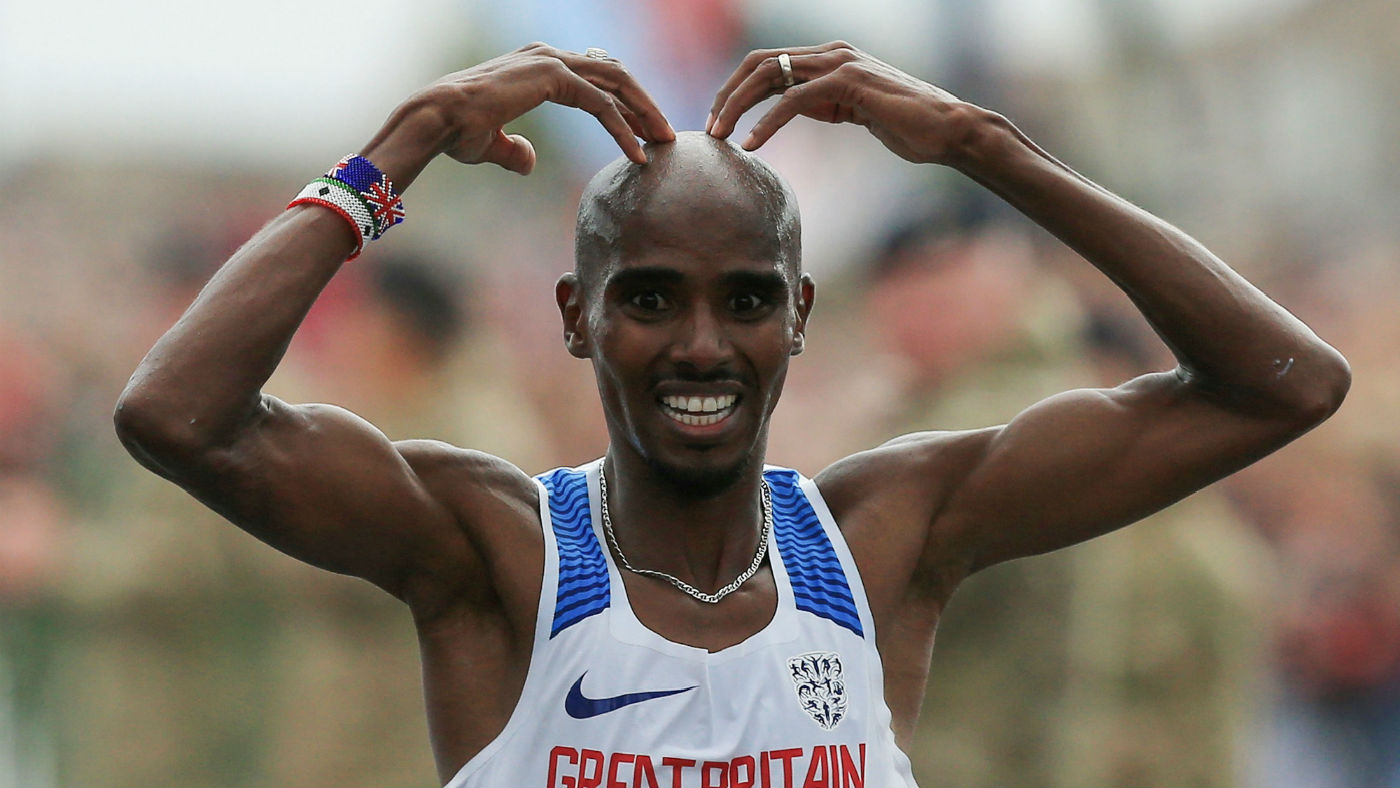 Pa mor bell y gallwch fynd o'ch ysgol mewn 10 munud wrth gerdded neu feicio?
[Speaker Notes: Disgyblion i ddefnyddio https://app.traveltime.com/ i ganfod pa mor bell y gallant fynd o’r ysgol mewn taith 10 munud ac yna beicio am 10 munud.]
Cymdogaethau 15 munud
Estyniad 3
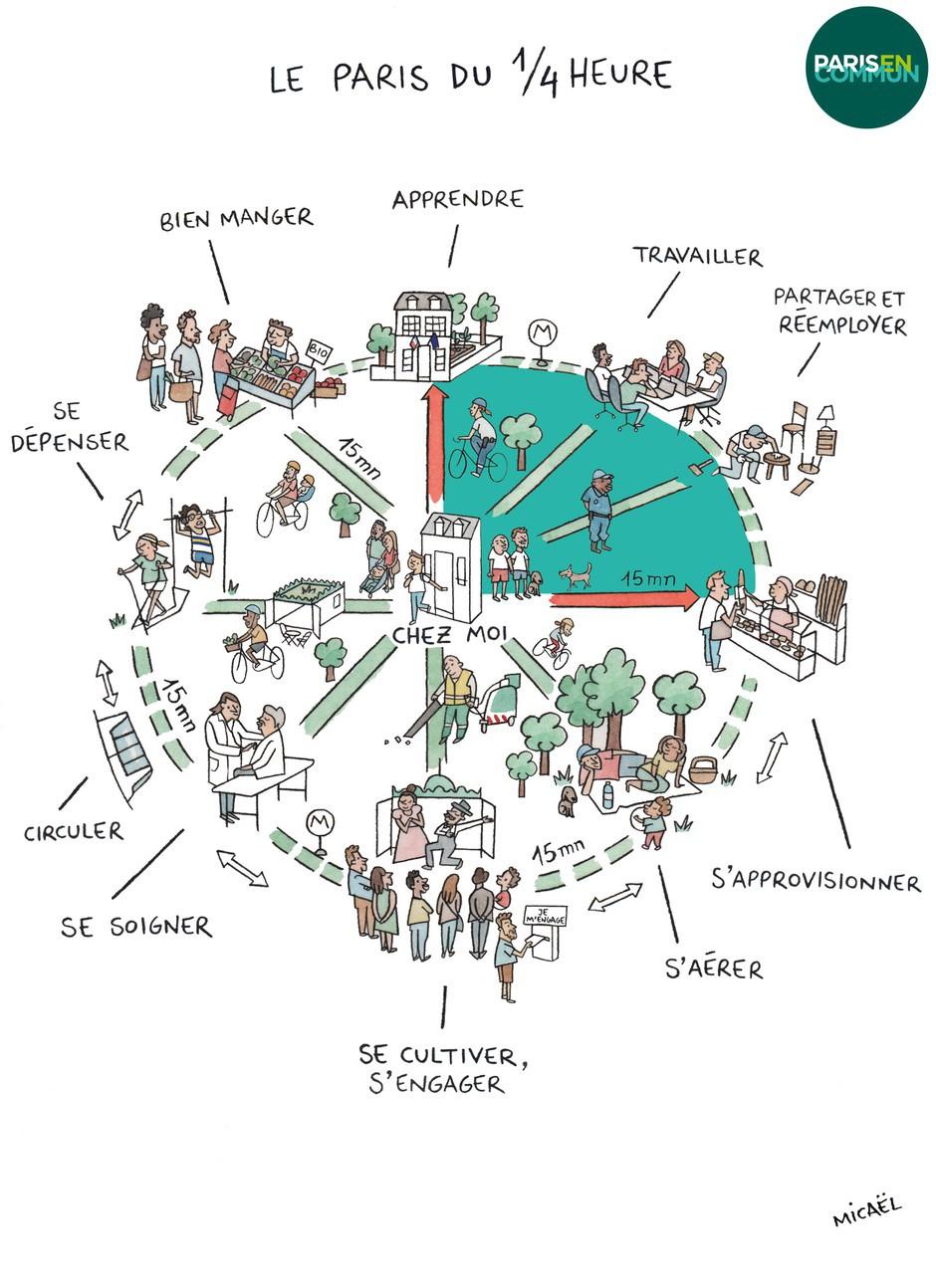 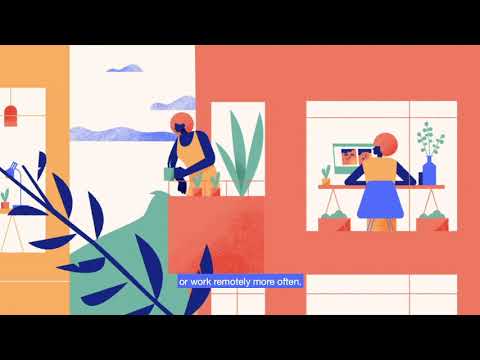 Estyniad 3
A oes modd i'ch ardal leol fod yn gymdogaeth 15 munud?
Beth sy'n rhwystro hyn?
[Speaker Notes: Dangoswch y fideo ar gymdogaethau 15 munud i'r disgyblion.: https://youtu.be/McGyONofhi4]
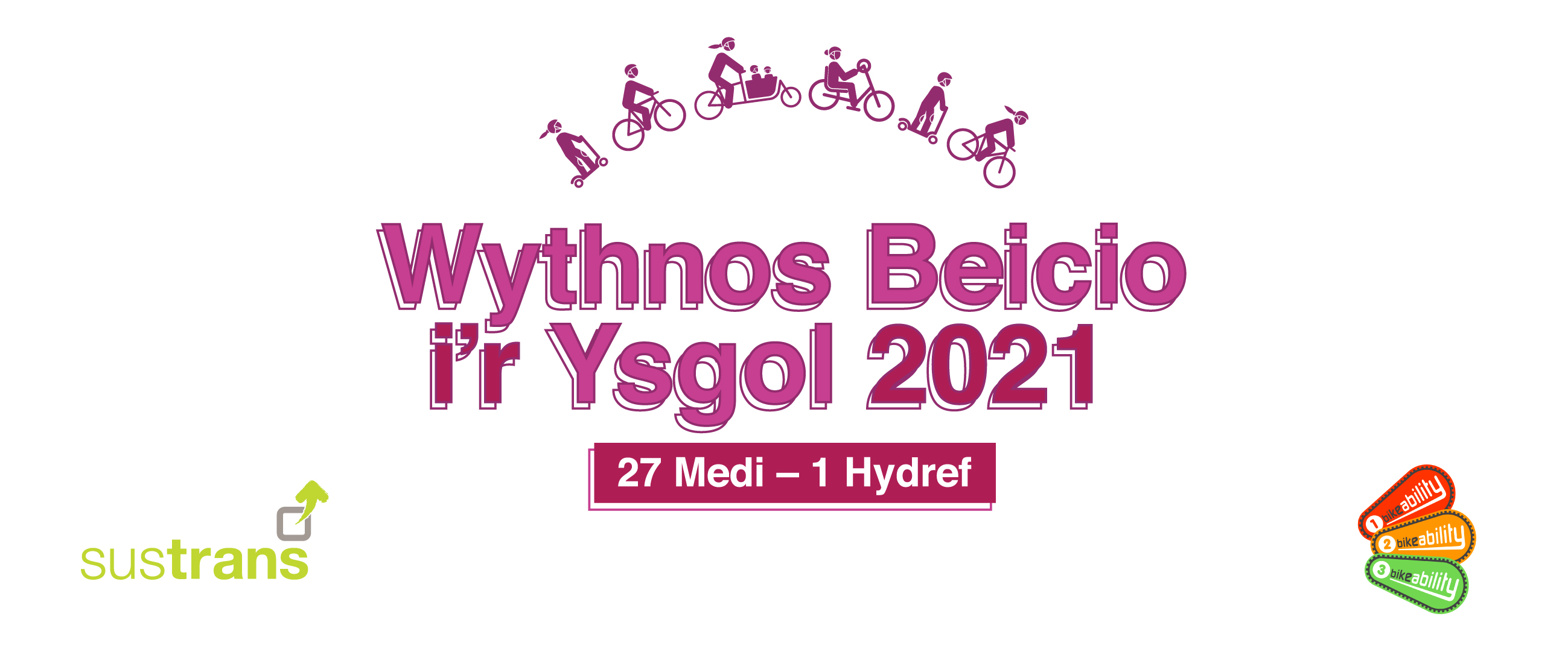 Sustrans yw’r elusen sy’n ei gwneud yn haws i bobl gerdded a beicio.
Rydym yn cysylltu pobl a lleoedd, yn creu cymdogaethau byw, yn trawsnewid y daith i’r ysgol ac yn hwyluso taith hapusach ac iachach i’r gwaith
Ymunwch â ni ar ein siwrne
Mae Sustrans yn elusen gofrestredig rhif. 326550 (Cymru a Lloegr) SC039263 (Yr Alban). © Sustrans Ionawr 2021